আজকের মাল্টিমিডিয়া ক্লাসে সবাইকে স্বাগতম
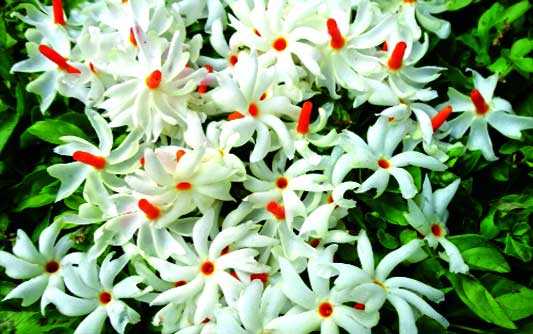 শিক্ষক পরিচিতি
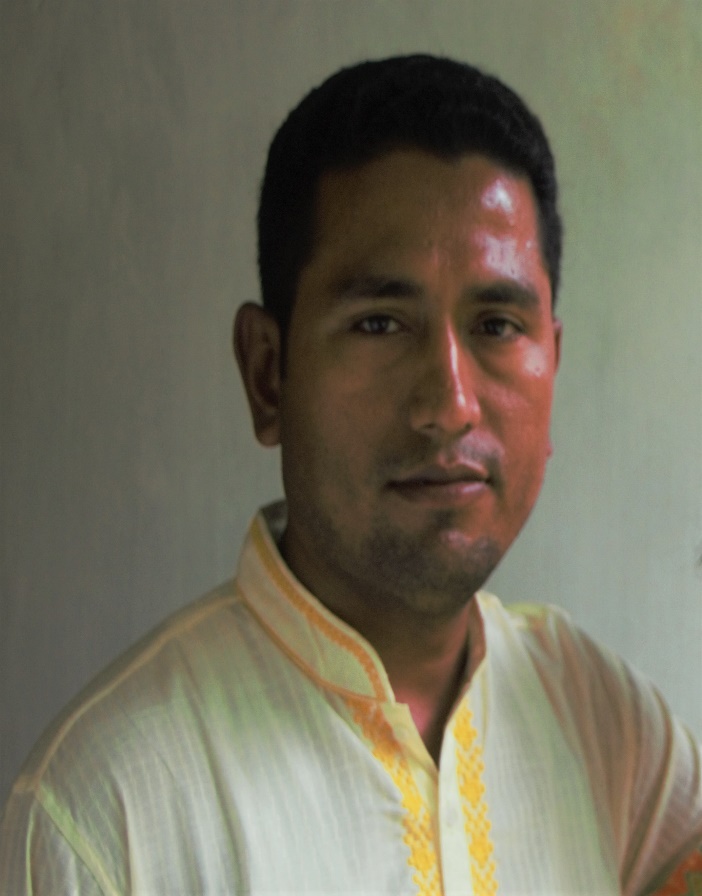 মোহাম্মদ ফারুক হোসেন
সহকারি শিক্ষক(এম.এস.সি) গণিত
নবিগঞ্জ ইসলামিয়া দাখিল মাদ্রাসা
সদর , লক্ষ্মীপুর ।
মোবাইলঃ ০১৮৩৭৬২৩৫০৫
পাঠ পরিচিতি
শ্রেণি -  নবম   
বিষয় -  গণিত  
অধ্যায় -  ১৩.২  
শিক্ষার্থীর সংখ্যা- ৮০
সময় – ৫০ মিনিট
128+64+32+16+8+…………
একটি সংখ্যা থেকে তার পরবর্তী সংখ্যার পার্থক্য কি হারে হ্রাস পাচ্ছে ? 
দ্বিগুণ হারে হ্রাস পাচ্ছে । 
3+9+27+…………… 
একটি সংখ্যা থেকে তার পরবর্তী সংখ্যার পার্থক্য কি হারে বৃদ্ধি পাচ্ছে ?  
তিন গুণ হারে বৃদ্ধি পাচ্ছে । 
সংখ্যাগুলো কি অনুস্মরণ করে ?  
ধারা ।
গুণোত্তর ধারা
শিখনফল -
গুণোত্তর ধারা কাকে বলে তা বলতে পারবে । 
গুণোত্তর ধারার সমষ্টি নির্ণয়ের সূত্রটি লিখতে পারবে । 
সূত্রটি প্রয়োগ করে গাণিতিক সমস্যার সমাধান করতে পারবে ।
গুণোত্তর ধারা
যেকোনো পদকে এর পূর্ববর্তী পদ দ্বারা ভাগ করে ভাগফল সর্বদা সমান পাওয়া গেলে , সে ধারাটিকে গুণোত্তর ধারা বলে । এবং ভাগফলকে সাধারণ অনুপাত বলে ।
গুণোত্তর ধারার n সংখ্যক পদের সমষ্টির সূত্রটি নিম্নরুপ -
এসো একটি ভিডিও দেখি -
একক কাজ
2-4+8-16+ ………….ধারাটির প্রথম সাতটি পদের সমষ্টি কত ?
দলীয় কাজ
1-1+1-1+ ………. ধারাটির (2n+1) সংখ্যক পদের সমষ্টি নির্ণয় কর ।
মূল্যায়ন
বাড়ির কাজ
2+4+8+16+…….  ধারাটির n সংখ্যক পদের সমষ্টি  254 হলে , n এর মান কত ?
ধন্যবাদ
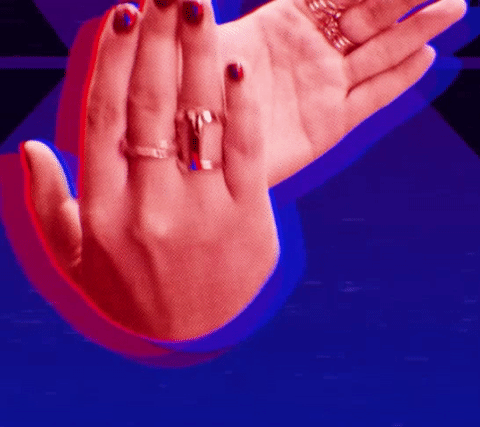